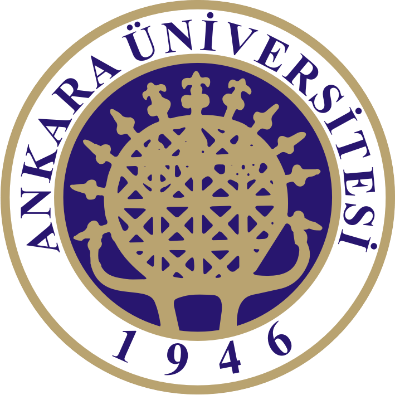 KİM 320 BİYOKİMYA II
HÜCRE YAPISI ve HÜCRE ZARINDAN MADDE TAŞINMASI
Prof. Dr. Emel EMREGÜL
Ankara Üniversitesi
Kimya Bölümü
Hücre
Canlıların en küçük yapısal ve fonksiyonel ünitesi hücredir. 

Bütün canlılar bir yada daha fazla hücreden meydana gelmiştir. Kalıtım materyali hücrede bulunur. Yeni hücreler var olan hücrelerin çoğalması ile oluşur (Modern Hücre Teorisi).

Bu teoriyi şöyle açıklayabiliriz; Canlılarda gördüğümüz her türlü yapısal ve işlevsel faaliyeti hücrede görebiliriz. Yani bir hücre büyüme, boşaltım, üreme, hareket vs. gibi canlılığa özel işlevleri tek başına yerine getirebilir.

Bütün canlılar hücrelerin bir araya gelmesiyle oluşmuştur. Hücre, en küçük canlı, morfolojik ve fizyolojik birimdir.
Hücrenin Genel Özellikleri
Fonksiyonel Özellikler 				Yapısal Özellikler
Hücreler ortamdan ham materyali alırlar. 
Enerji üretirler: 
   Bu enerji 
   - iç ortam dengesini sağlamak, ve 
   - sentez reaksiyonlarını yürütmek için gereklidir. 
   Termodinamiğin 2. Kanununa karşı koymak ancak enerji ile mümkündür. 
Kendi moleküllerini sentez ederler. 
Organize bir şekilde büyürler. 
Çevreden gelen uyarılara cevap verirler. 
Çoğalırlar.
Kalıtsal bilgiler DNA içinde saklanır. 
Genetik kod temelde aynıdır. 
Bilgi DNA dan proteinlere RNA aracılığı ile geçer. 
Proteinler ribozomlar tarafından yapılır. 
Proteinler hücrenin fonksiyon ve yapısını düzenlerler. 
Bütün hücreler seçici geçirgen bir zar olan plazma membranı ile çevrilmiştir.
Hücre
Bakteriler ve mavi-yeşil alglerdeki gibi, çekirdek membranı, çekirdekçiği ve sitoplazma organelleri bulunmayan, çekirdeği bir tek DNA molekülünden ibaret olan hücrelere prokaryotik hücreler denir. 

Mantar, algler, yüksek bitkiler, protozoonlar ve hayvanlardaki gibi, membranla çevrilmiş çekirdeği, çekirdekçiği, birden fazla kromozomları ve sitoplazma organelleri bulunan hücrelere ökaryotik hücreler denir.
Sitoplazma
Sitoplazma, hücredeki hayatsal faaliyetlerin gerçekleştiği kısımdır.
 Hücrede gerçekleşen reaksiyonlar için optimum bir ortam hazırlar.
 Sitoplazma durağan değildir, sürekli hareket halindedir. Ameboid (kayma şeklinde) hareketler, iğ teşekkülü, bölünme, hücre içi hareket sitoplazmadaki kolloid sistemin sol-jel transformasyonlarıyla gerçekleşir.
 Sitoplazma içinde organellerden, zar sisteminden, ribozom granüllerinden başka hücre inklüzyonları denen tanecik veya damlacıklar da bulunur.
Organeller
Mitokondri
Hücre çekirdeği
Endoplazmik retikulum
Golgi kompleksi
Lizozom
Kloroplast
Ribozom
Hücre Membran Yapısı ve Fonksiyonları
Hücre membranlarında  çeşitli özellikler tanımlanmıştır: 
Bütün biyolojik zarlar belirli hayati önemi olan özellikleri paylaşır. 
Hücreyi çevreleyen, geçirgen, esnek özellikteki bir kısmıdır. 
Çoğu polar veya yüklü katılara geçirgen olmayıp, polar olmayan bileşiklere geçirgendir.
5-8 nm (50-80 A) kalınlıktadır.
Membranların trilaminar (üç tabakalı) bir görünümü vardır. 
Membranlar simetrik değildir. 
Membranların yüzeyi düz değildir; globüler şekilli komponentler membrandan dışarıya çıkıntı yapmışlardır. 
Hücresel membranlar çevreledikleri ortamın kompozisyonunu belirli taşıma sistemlerle korurlar. 
Plazma membranları hücre tanınmasında ve hücre şeklinin korunmasında önemlidirler.